1
Lær......dómur
„......það að við lærum ekki mikið af lexíum sögunnar er mikilvægasta lexían sem sagan kennir“ 
				Aldous Huxley


„.......við lærum ekki að við lærum ekki“

				Nassim Nicholas Taleb
2
Lær......dómur
„.......þegar við höfum lent í bólum þá segjum við við
okkur sjálf...“ég hef þá a.m.k. lært að þekkja 
hvenær ég er lentur í (næstu) bólu og get þá komið 
mér af vettvangi á réttum tíma. Því miður er ekki 
margt sem bendir til að við lærum einu sinni þetta“ 

				Robert J. Shiller
3
Lær......dómur
„Finnst þér að fjárfestar séu skynsamari en áður?“

„Ég held að ég verði að svara þeirri spurningu 
neitandi.....Mörgum fjárfestum finnst að það sé ekki 
erfitt að læra en þeir vita ekki í raun hversu erfitt 
það er. Eftir 50 ár í faginu er margt sem ég hef enn 
ekki fullan skilning á. Það er allt í lagi af minni 
hálfu, því ég skil að það eru hlutir sem ég skil ekki“

				Peter L. Bernstein
4
„Einkenni“
Áhersla á vöxt fjárstofns

Horft til langs tíma

Ekki héraðsbrestur við skammtímasveiflur

Þol (upp að vissu marki) fyrir óvissu er varðar virði fjárstofns þegar til lengri tíma er litið

Skuldbindingaskilyrði
Áhrif á sjóndeildarhring
Áhersla á getu til að standa við skuldbindingar
5
Hlaðborðið - Smörgåsbord
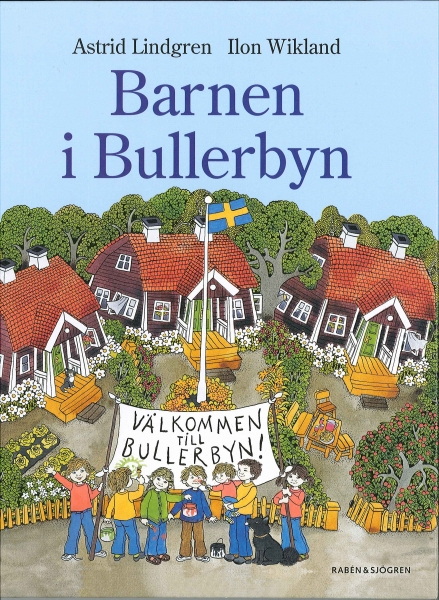 6
Skuldabréf – hreppaslagsíðan
Skuldbindingaskassið
Verðtryggt..............kaupum verðtryggt

Alltaf hærri vextir

Staðarþekking o.fl.
7
Skuldabréf – hreppaslagsíðan
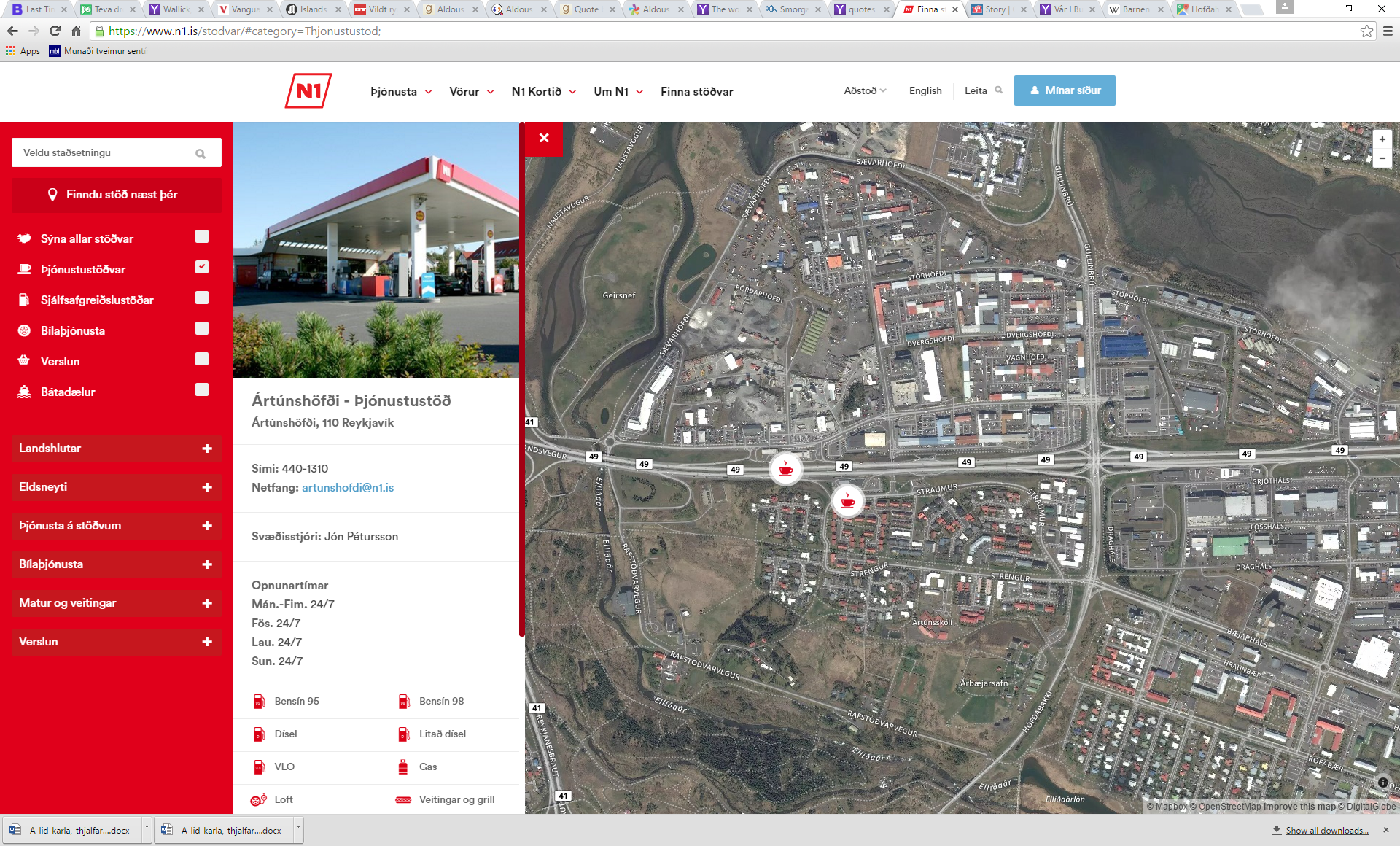 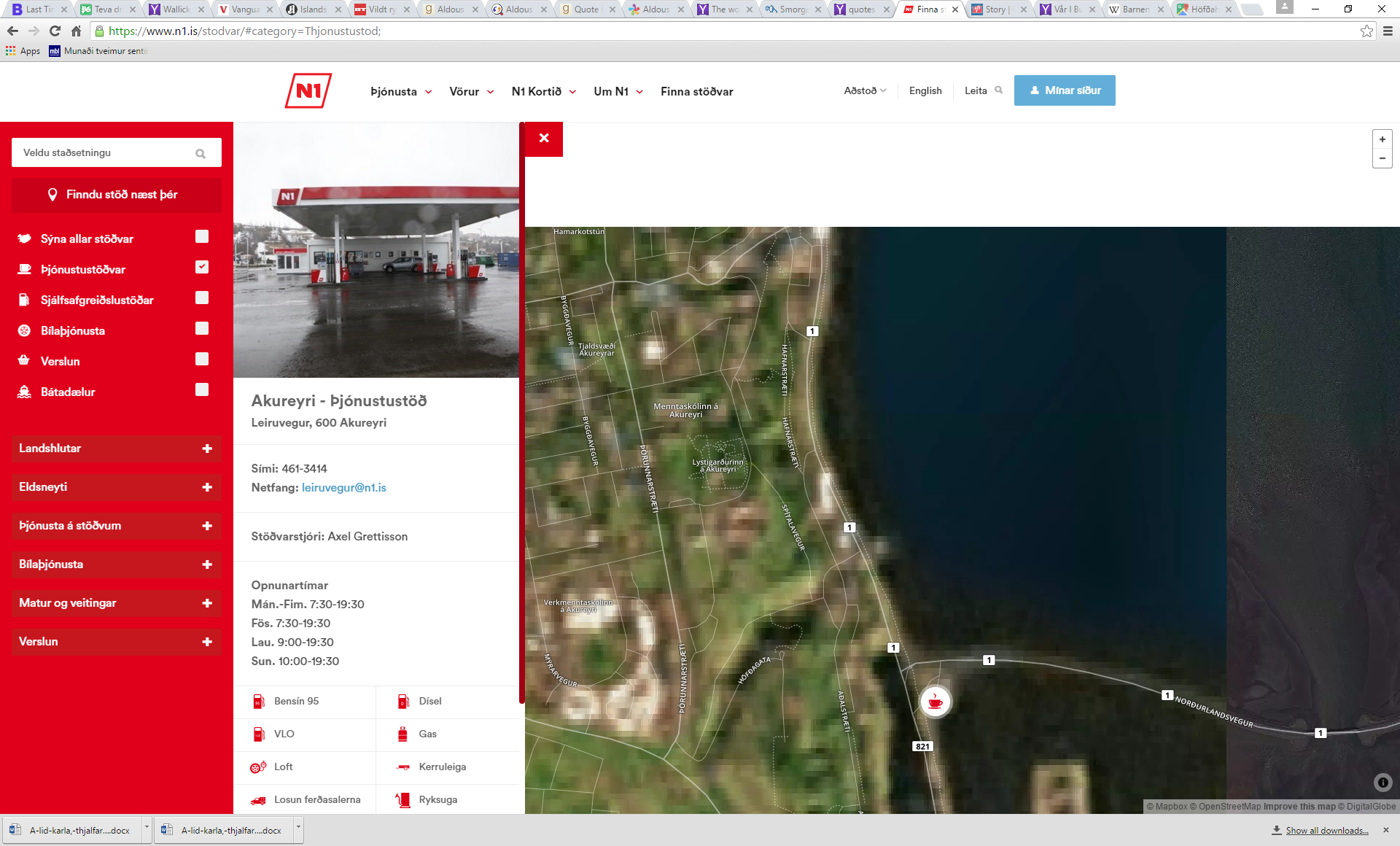 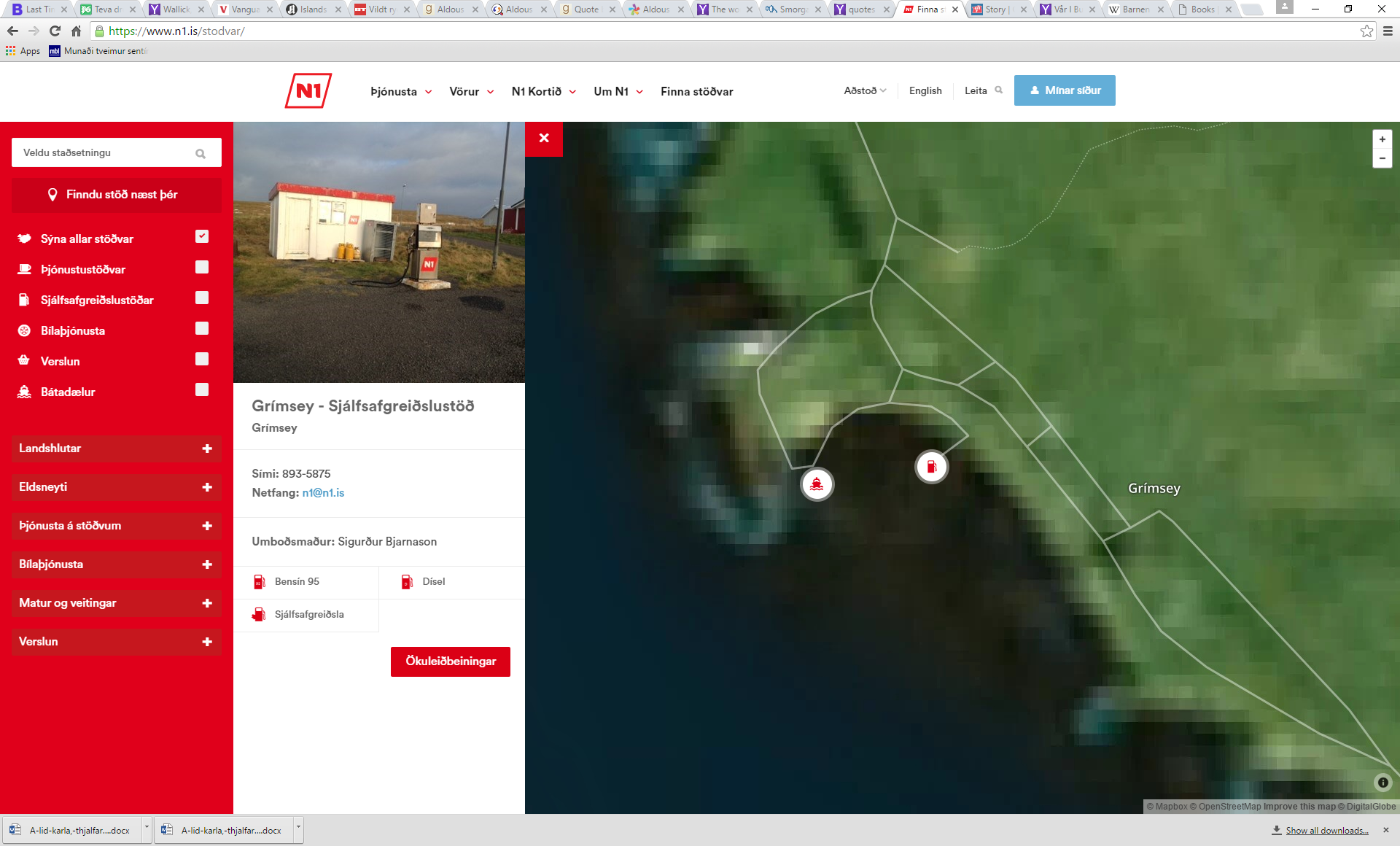 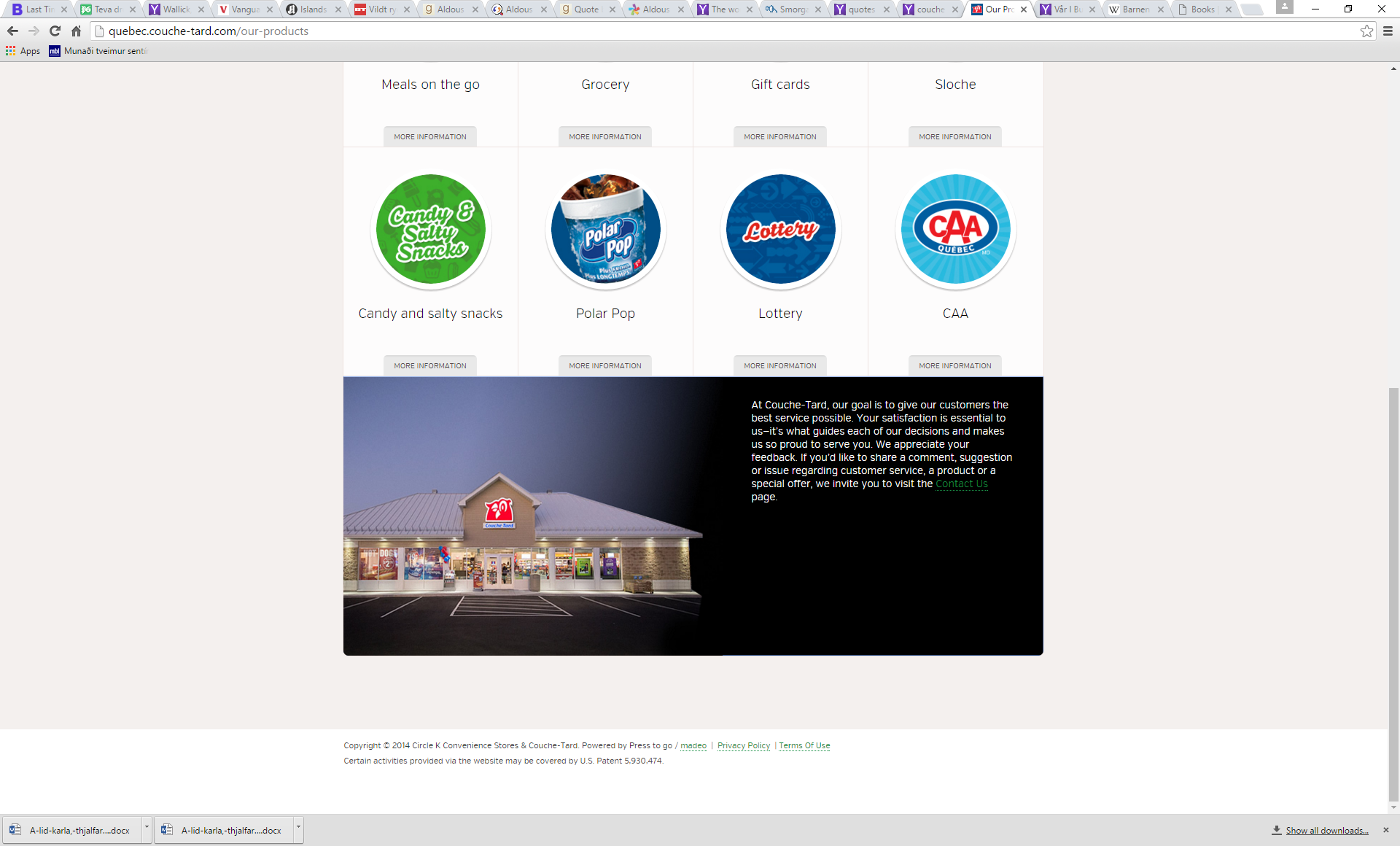 8
Skuldabréf – vaxta....verkir
.......meðalársávöxtun........raun
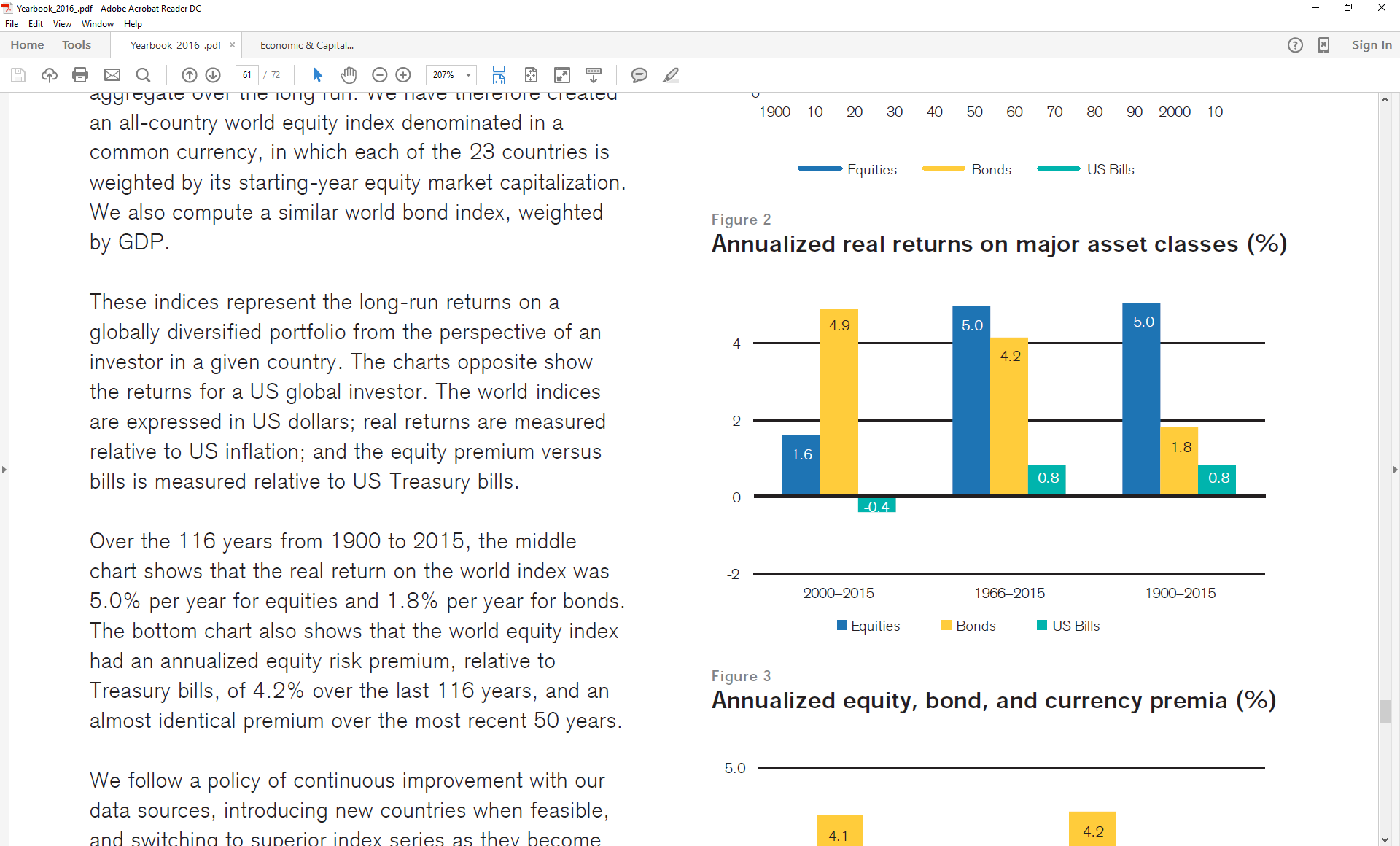 9
Skuldabréf – norræn samvinna
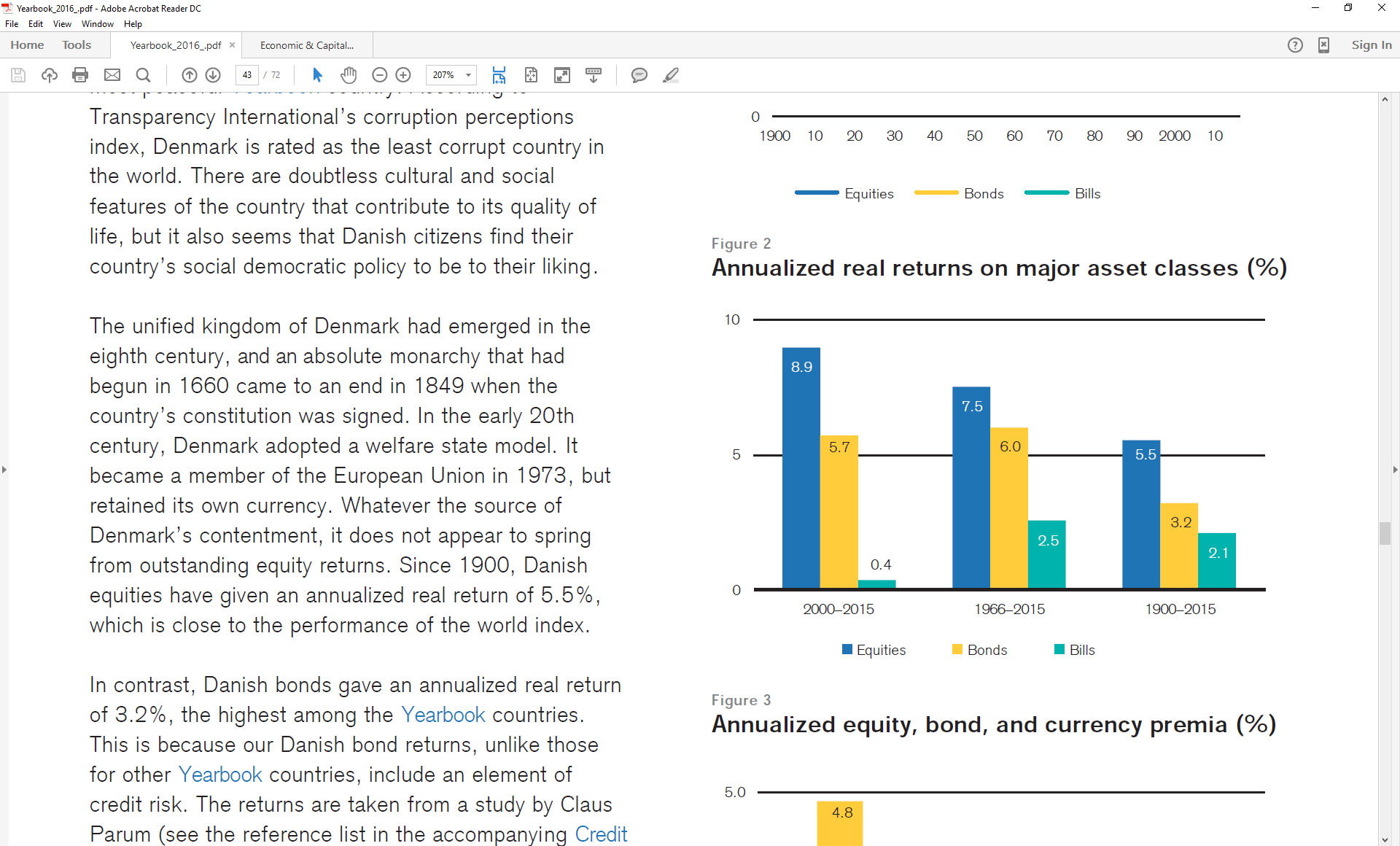 10
Skuldabréf – norræn samvinna
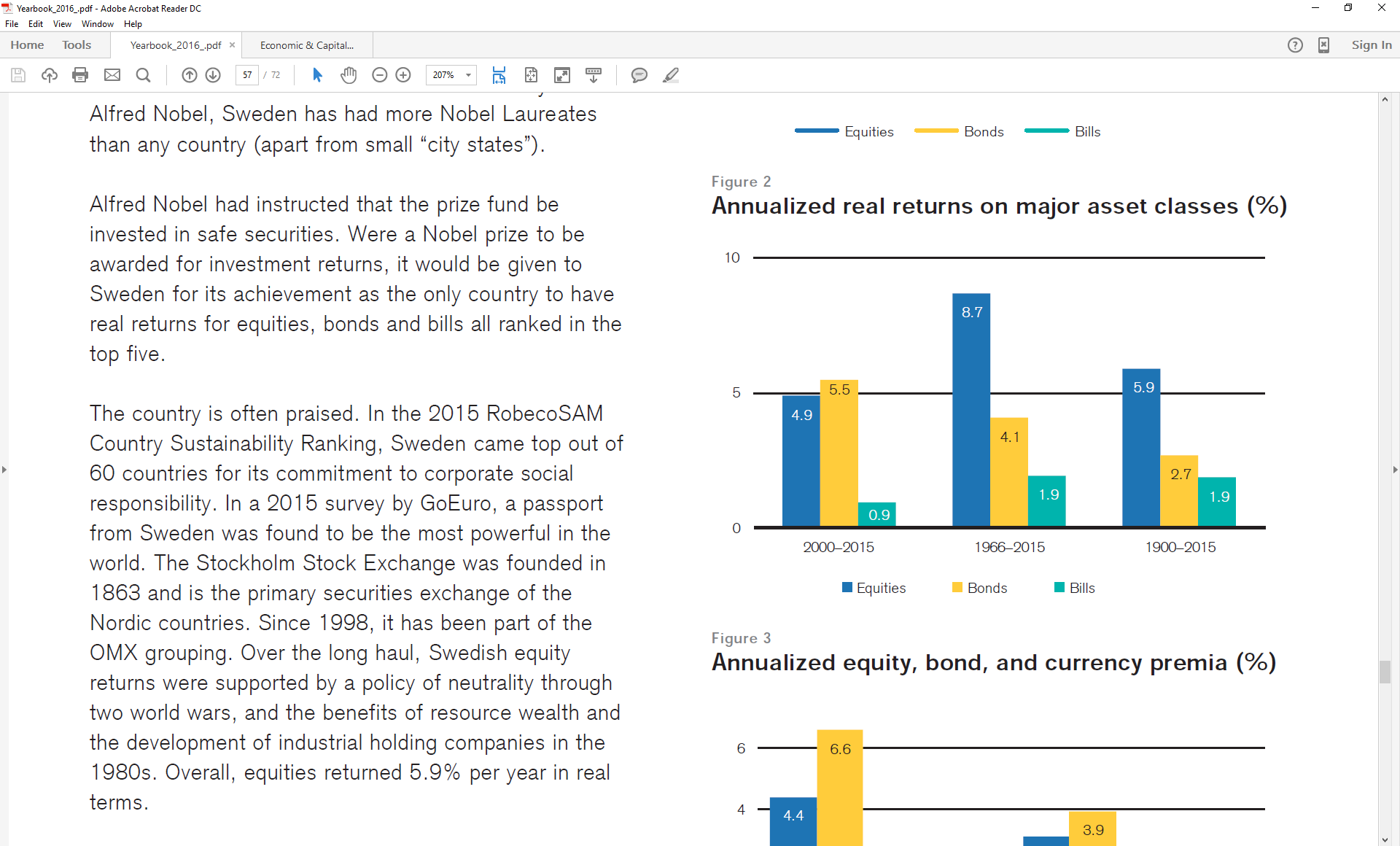 11
Hreppaslagsíðan.......
Bé-in þrjú







„I‘m more concerned about the return of my money than the return on my money“
					Mark Twain
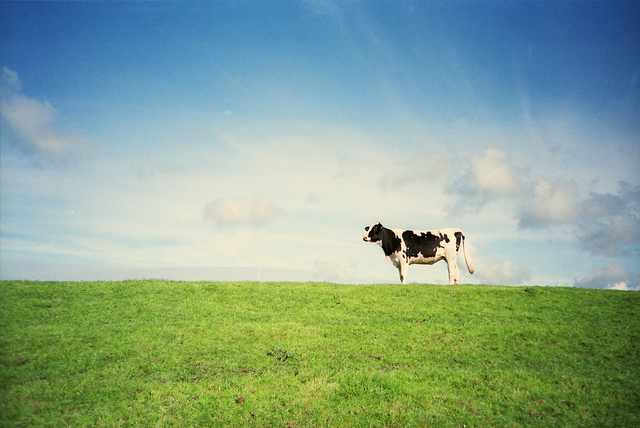 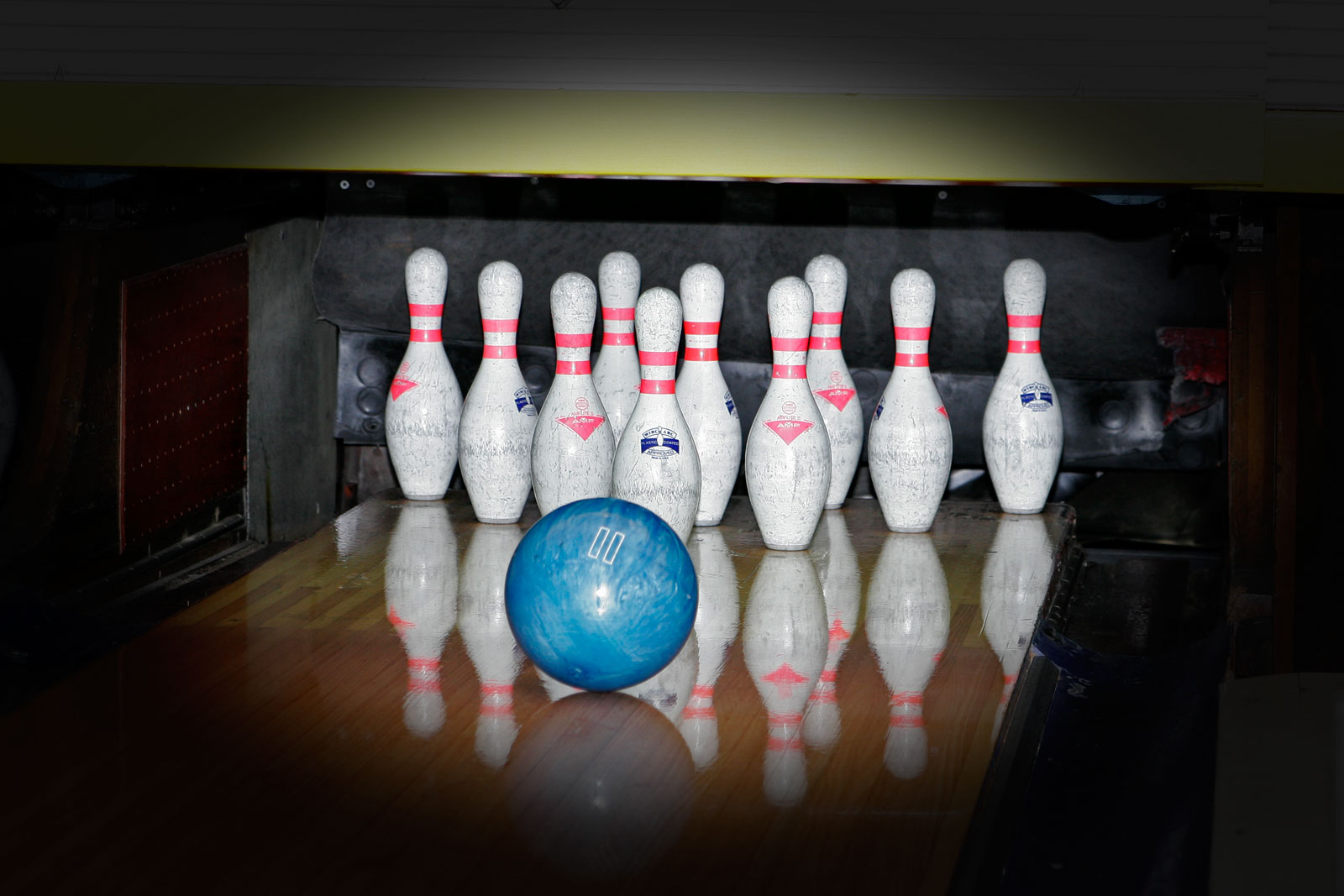 12
Hlutabréf  – hreppaslagsíða
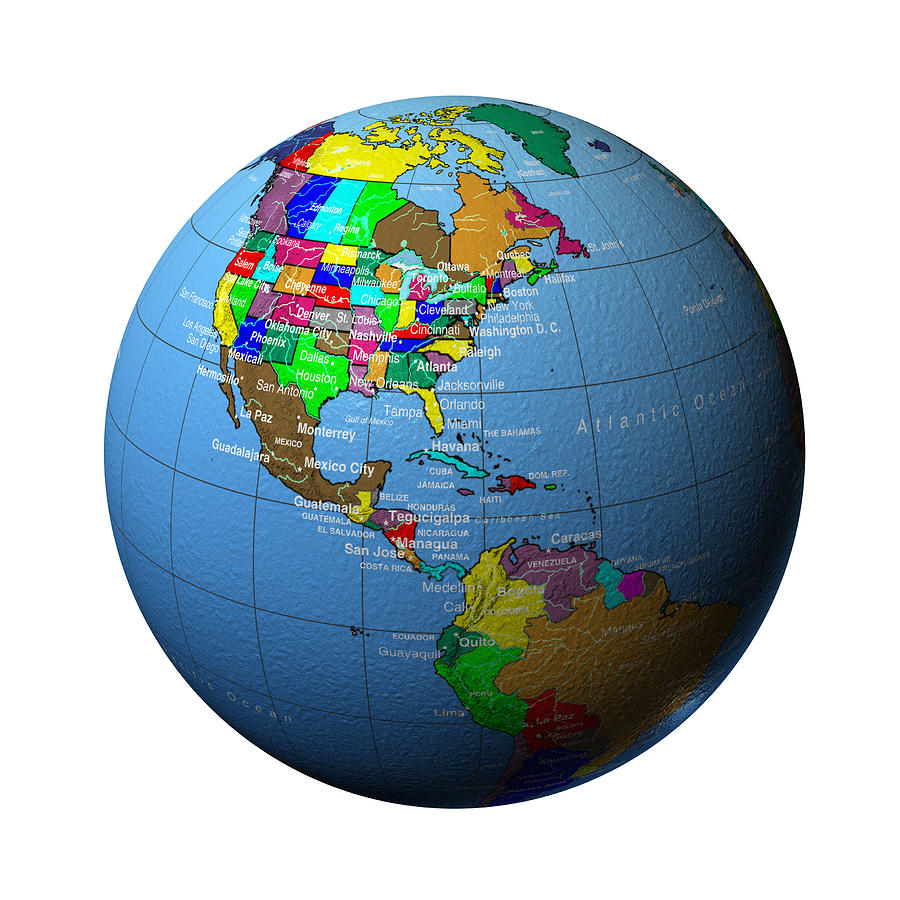 „Heimurinn“
13
Hlutabréf – Hin alþjóðlega hreppaslagsíða
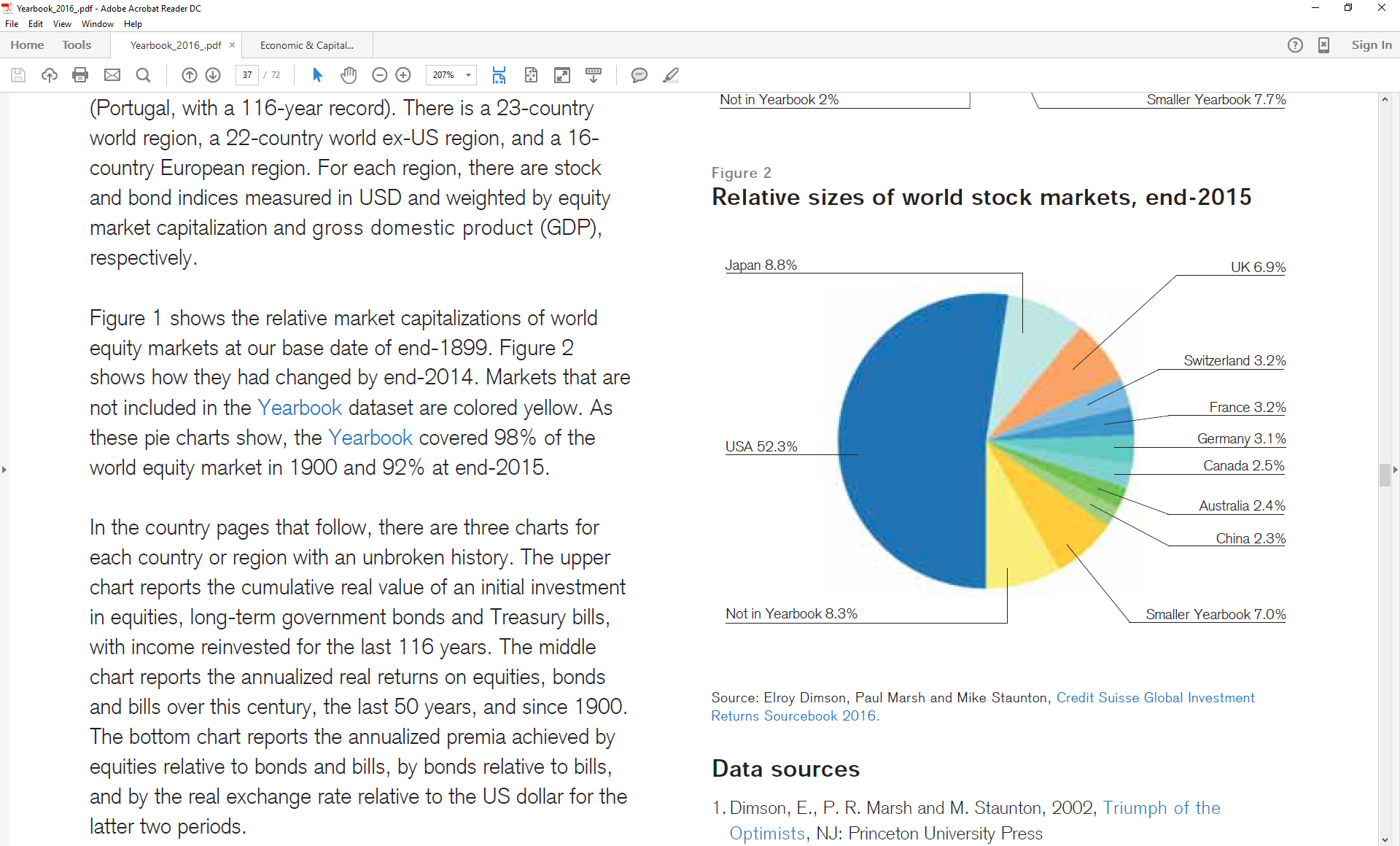 14
Bandaríkin - hreppaslagsíðan
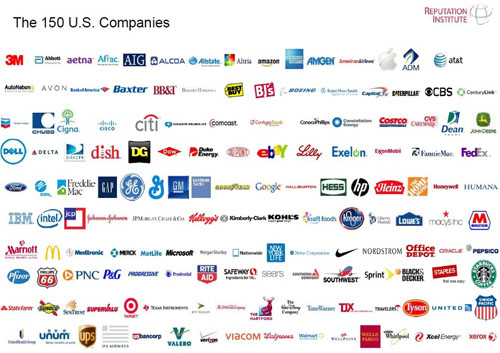 15
Bretland - hreppaslagsíðan
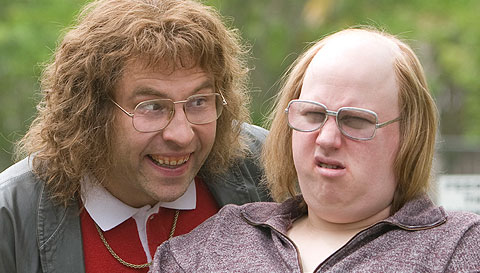 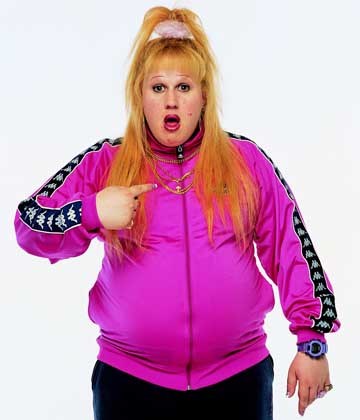 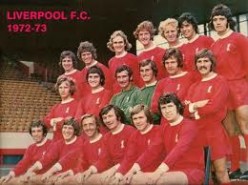 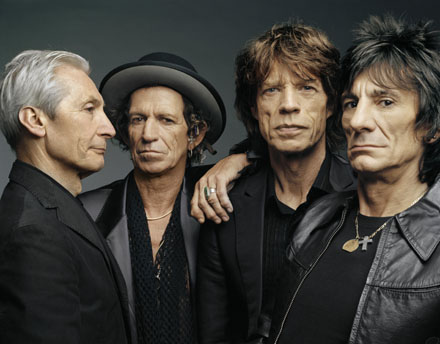 16
Ástralía - hreppaslagsíðan
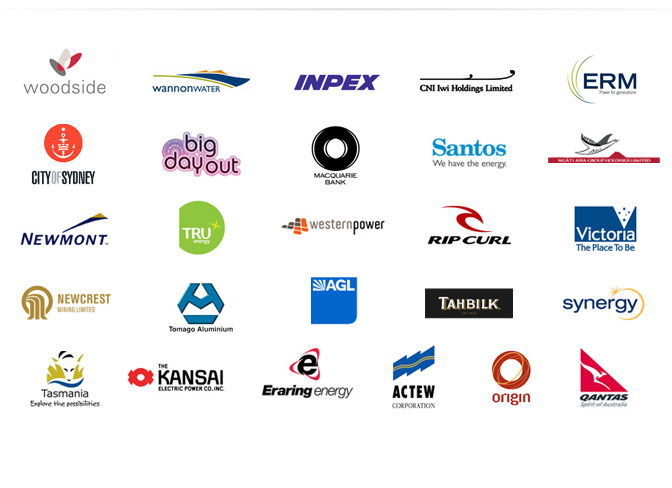 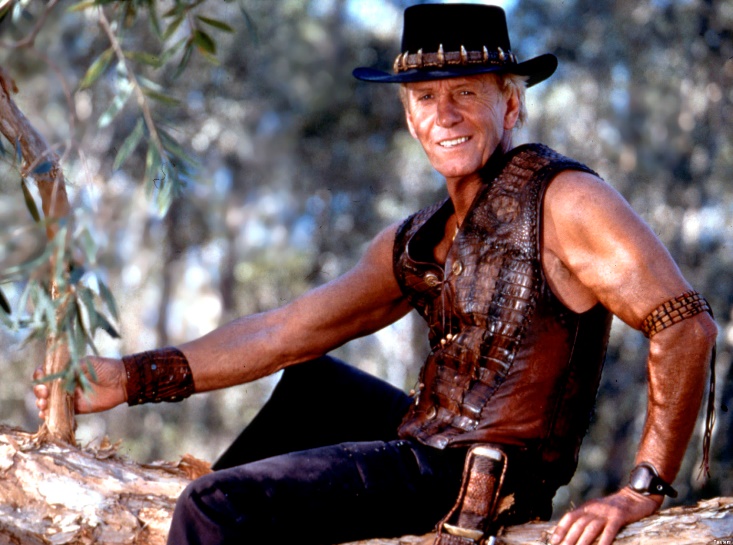 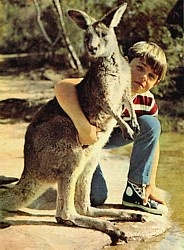 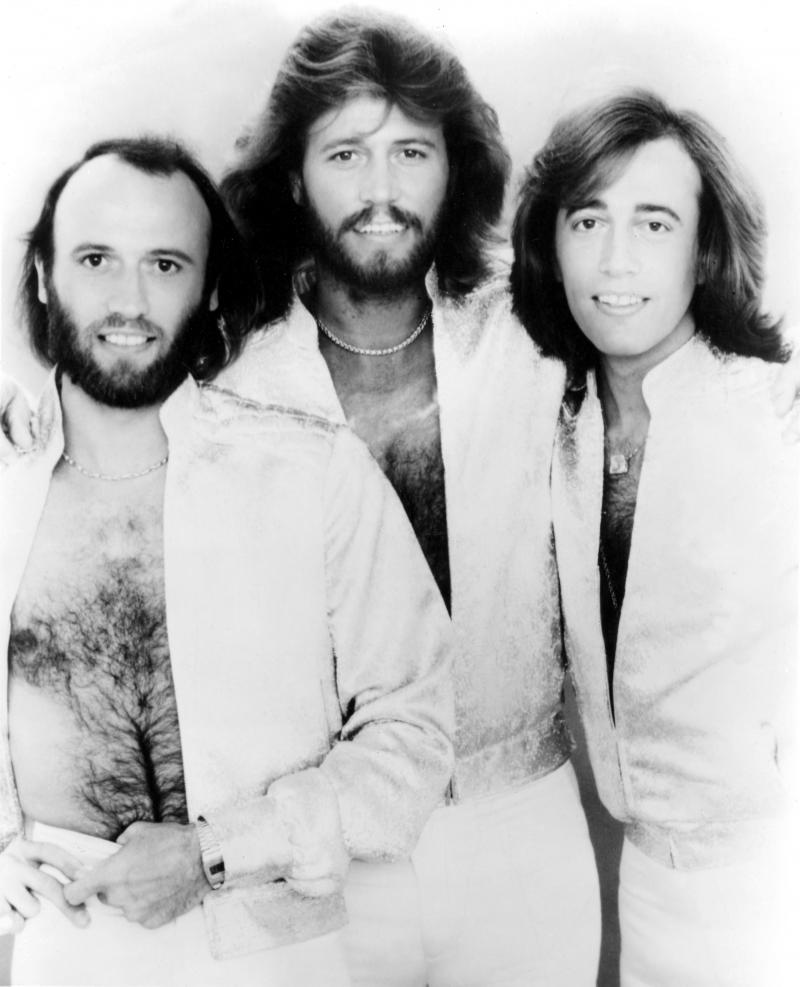 17
Danski hreppurinn - ATP
Einstakar eignir sem hlutfall af heildareignum:

Novo Nordisk?
Genmab? 
Vestas Wind Systems?
Danske Bank?
Pandora?
A.P. Møller - Mærsk
18
Er auðvelt að vera stilltur?
„Venjulegar“ markaðsaðstæður

Eru ekki allir í stuði....eða óstuði markaðsaðstæður

....endurstilling krefst hegðunar sem er á skjön við 
hefðbundna hugsun.....Mótstraumshegðun er kjarninn á 
bak við flestar árangursríkar fjárfestingastrategíur. 
Því miður fyrir fjárfesta, þá kallar mannleg náttúra á 
hina jákvæðu styrkingu sem felst í því að hlaupa með hjörðinni
				David F. Swensen
				sjóðstjóri Yale skólasjóðsins
19